Little tiger, big tigerclass III
Little tiger, big tiger
There was a mother tiger and her small tiger cub. When the sky was dark, the mother tiger
hunted for deer and pig. The
tiger cub stayed close by his
mother's side.
If the moon was bright, the mother tiger lay down andwaited for the dawn. She twitched the tip of her tail, and the tigercub pounced on her tail again and again.69
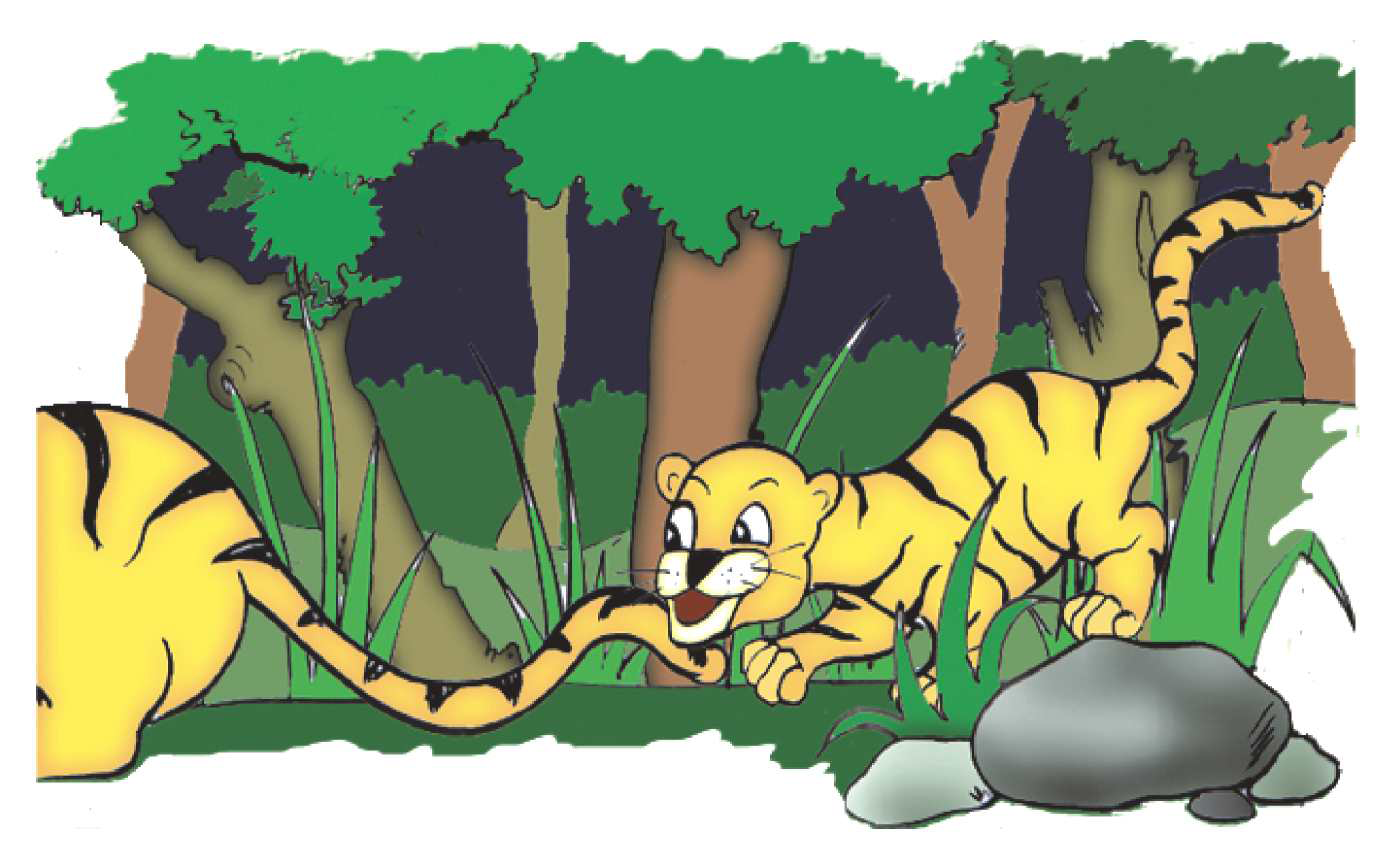 One night the mothertiger was tired and closed hereyes. The tiger cub saw a tinyfrog, hopping along theground. The tiger cubpounced, but the frog hoppedaway. He chased the fro
The tiger cub was frightened when he saw a tiger
But, there came a year when the small tiger cub was a fullgrowntiger.
But a roarf i l l e d t h ejungle, theroar of themother tiger!She faced theother tiger andhe went away.
Word Game: Can you place these letters in their right
?
s e m o u ______________________________
r e s o h ________________________________
o i n l ________________________________
p e s h e ________________________________
r e d e ________________________________
l u b l ________________________________
g i t e r ________________________________
f o l w ________________________________
iii. The animals/birds in column A have to reach their
homes in column B. Find out where they live.
A                                      B
A bee                                 burrow
An ant                                 web
A   duck                                nest
A tiger lives                        in a Den
A rabbit                              hive
A spider                              pond
A sparrow                          ant hill
Where did the mother tiger and her small tiger cub live?
a. near a river
 b. near a forest c . near a mountain
 d. near a sea
What did the mother tiger hunt when the sky was dark?
a. sheep and goats  
  b. deer and pigs
  c. fish and frogs
 d. donkeys and horses
List these animals under domestic and wild animals jackal,fox,tiger,dog,cow,elephant,bear,sheep,goat,buffalo
Domesticanimal              wild animal
Do you have any pet ? Draw your pet animal and give it a pet  name too